সবাইকে শুভেচ্ছা
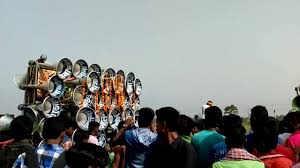 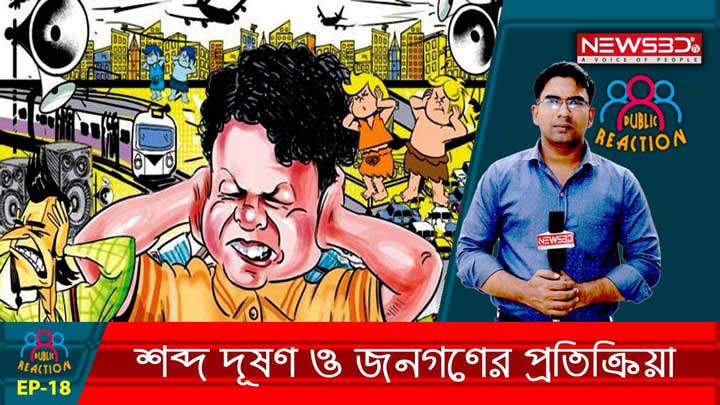 পরিচিতি
শিক্ষক পরিচিতি
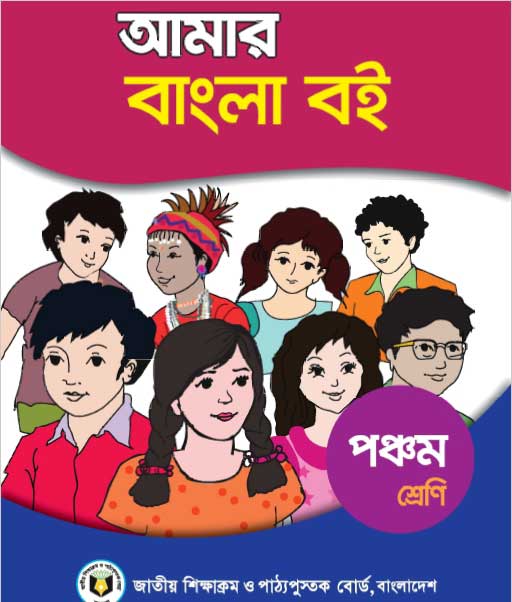 পাঠ-পরিচিতি
পূর্ণিমা দাস,
প্রধান শিক্ষক,
মধ্যকুল মধ্যপাড়া সরকারী প্রাথমিক বিদ্যালয়,
কেশবপুর, যশোর।
শ্রেণি : পঞ্চম  
বিষয় : বাংলা
সময় : ৫০ মিনিট
তাং : ২৫-৬-২০২০ ইং,
পূর্বজ্ঞান
১, সুকুমার বডুয়া।
১,শব্দদূষণ কবিতার কবি কে ?
২, গাছে সারা দিনভর কত পাখি ডাকে ?
২, শত পাখি।
৩,জোরে ডাকে।
৩, নিশিরাতে কুকুরের দল কেমন ডাকে ?
পাঠ-পরিচিতি
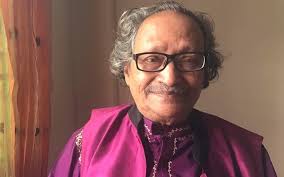 ‘’শব্দদূষণ’’
সুকুমার বডুয়া
পাঠ্যাংশঃ শহরের পাতি   ----- জ্বালা-শব্দদূষণ।
শিখনফল
এই পাঠ শেষে শিক্ষার্থীরা--------
বলা :
 ২.২.১।কবিতা সম্পর্কিত প্রশ্নের উত্তর দিতে পারবে।
পড়া :
 ১.৫.২।বিরামচিহ্ন দেখে অর্থযতি ও শ্বাসযতি বজায় রেখে সাবলীলভাবে অনুচ্ছেদ পড়তে পারবে।
লেখা :
 ২.১.২।পাঠ্যবইয়ের কবিতা পড়ে মূলভাব বুঝতে পারবে।
লেখা :
 ১.৫.১।পাঠে ব্যবহ্রত শব্দ দিয়ে নতুন নতুন বাক্য গঠন করতে পারবে।
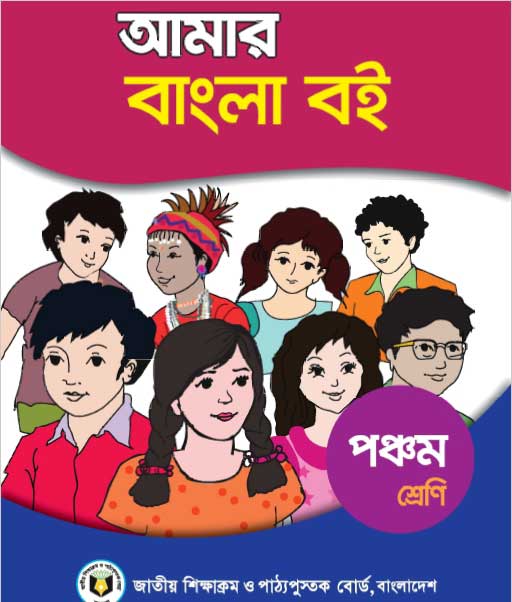 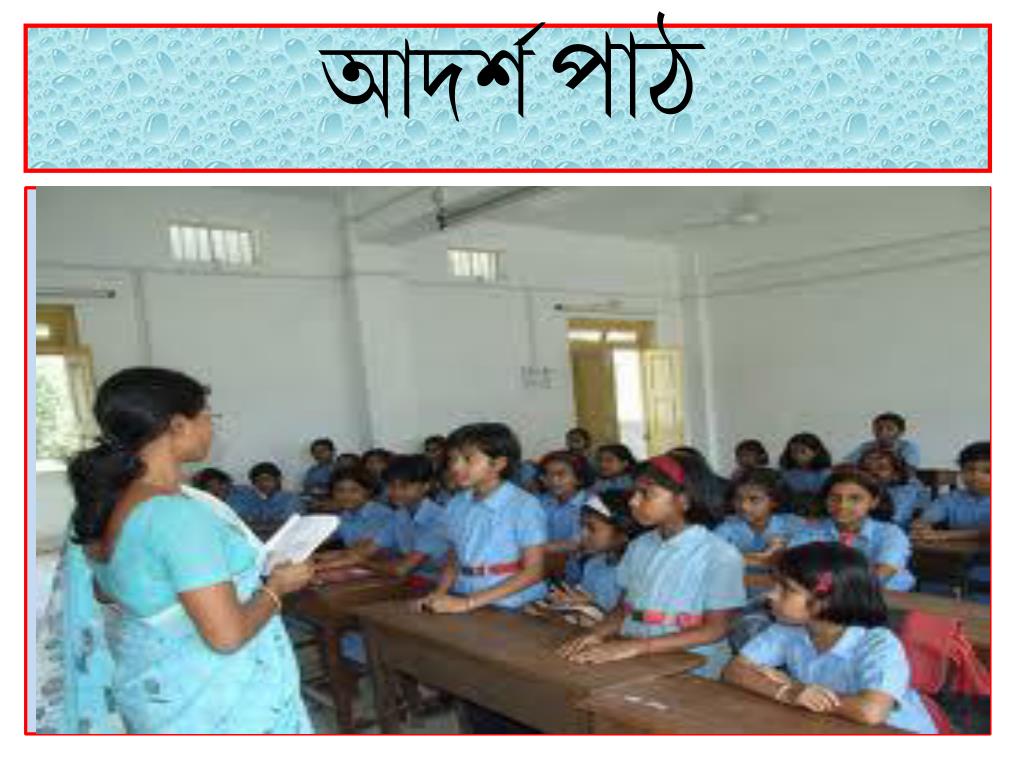 শব্দদূষণ
সুকুমার বডুয়া 
   শহরের পাতি কাক ডাকে ঝাঁকে ঝাঁকে 
ঘুম দেয়া মুশকিল হর্নের হাঁকে।
সিডি চলে,টিভি চলে,বাজে টেলিফোন
দরজায় বেল বাজে, কান পেতে শোন।
গলিপথে ফেরিঅলা হাঁকে আঁর হাঁটে
ছোটদের হইচই ইশকুল মাঠে।
পল্লির সেই সুরে ভরে যায় মন
শহুরে জীবন জ্বালা- শব্দদূষণ।
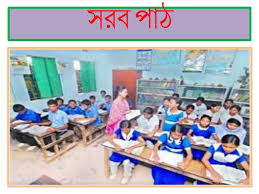 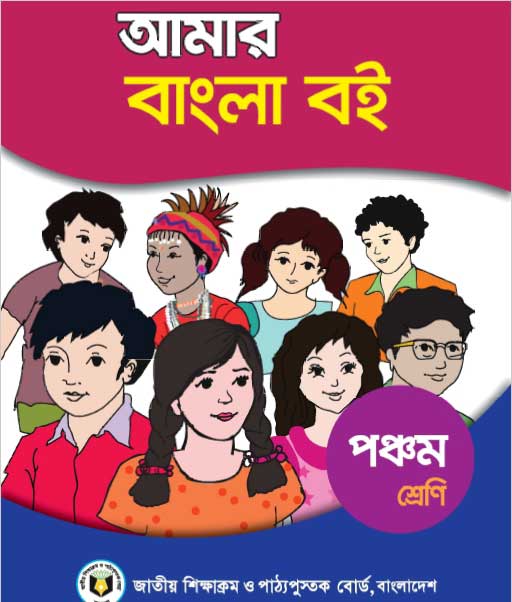 শব্দদূষণ
সুকুমার বডুয়া 
   শহরের পাতি কাক ডাকে ঝাঁকে ঝাঁকে 
ঘুম দেয়া মুশকিল হর্নের হাঁকে।
সিডি চলে,টিভি চলে,বাজে টেলিফোন
দরজায় বেল বাজে, কান পেতে শোন।
গলিপথে ফেরিঅলা হাঁকে আঁর হাঁটে
ছোটদের হইচই ইশকুল মাঠে।
পল্লির সেই সুরে ভরে যায় মন
শহুরে জীবন জ্বালা- শব্দদূষণ।
নতুন শব্দের অর্থ
১, অত্যান্ত কোলাহলে শব্দদূষণ ঘটে।
১, ‘শব্দদূষণ’
২, ‘ফেরিঅলা’
২, রাস্তায় বা বাড়িতে বাড়িতে ঘুরে যারা জিনিসপত্র বিক্রি করেন ।
একক কাজ
বাক্য তৈরি কর :
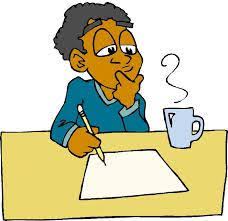 ১, ফেরিঅলা  =
পাঠ বিশ্লেষণ
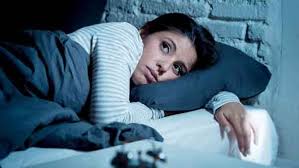 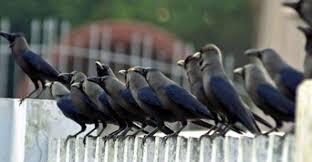 শহরের পাতি কাক ডাকে ঝাঁকে ঝাঁকে 
ঘুম দেয়া মুশকিল হর্নের হাঁকে।
পাঠ বিশ্লেষণ
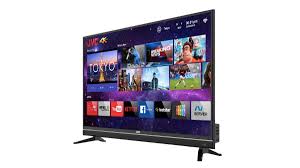 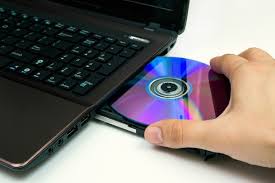 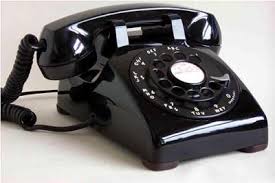 সিডি চলে,টিভি চলে,বাজে টেলিফোন
পাঠ বিশ্লেষণ
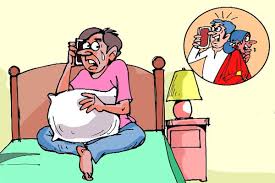 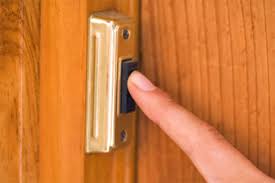 দরজায় বেল বাজে, কান পেতে শোন।
পাঠ বিশ্লেষণ
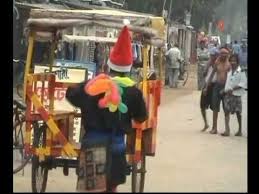 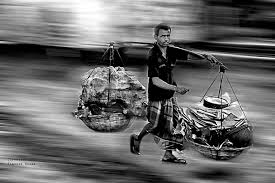 গলিপথে ফেরিঅলা হাঁকে আঁর হাঁটে
পাঠ বিশ্লেষণ
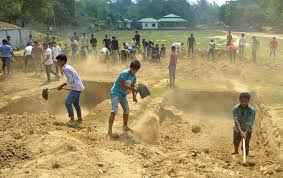 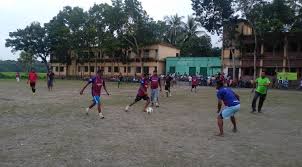 ছোটদের হইচই ইশকুল মাঠে।
পাঠ বিশ্লেষণ
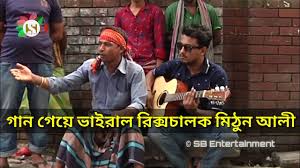 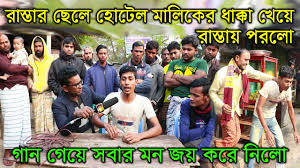 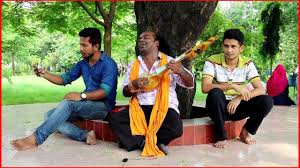 পল্লির সেই সুরে ভরে যায় মন
শহুরে জীবন জ্বালা- শব্দদূষণ।
জোড়ায় কাজ
ঘরের ভিতরের শব্দগুলো খালি জায়গায় বসাও।
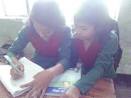 হর্নের
কান
টেলিফোন
শহরের
------- পাতি কাক ডাকে ঝাঁকে ঝাঁকে 
ঘুম দেয়া মুশকিল ------- হাঁকে।
সিডি চলে,টিভি চলে,বাজে ------
দরজায় বেল বাজে,------ পেতে শোন।
দলীও কাজ
শহরের জীবনের সাথে গ্রামের জীবনের তুলনা করি ও লিখি।
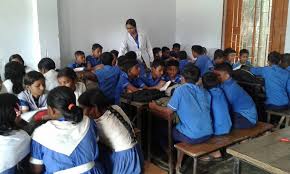 মুল্যায়ণ
১, ঝাঁকে ঝাঁকে।
১,শহরের পাতি কাক ডাকে কী ভাবে ?
২,দরজায় কী বাজে ?
২, বেল বাজে।
৩,ইশকুল মাঠে ।
৩, ছোটদের হইচই কোথাই ?
বাড়ির কাজ
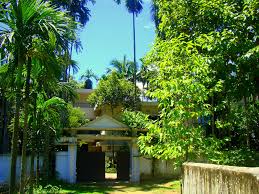 ১, শহরে কী কী কারণে শব্দদূষণ হয় ?
সবাইকে ধন্যবাদ
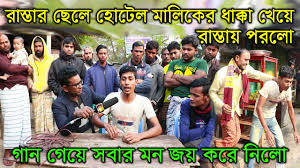 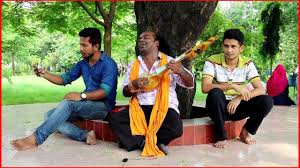